Philadelphia Commission on Human Relations
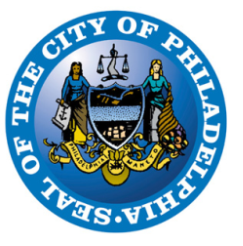 PCHR Who Are We
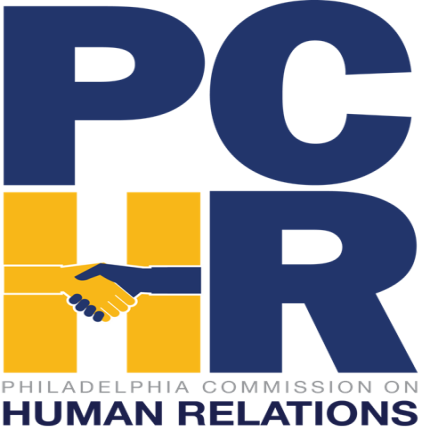 The FPO – § 9-1104 Unlawful Housing Practices
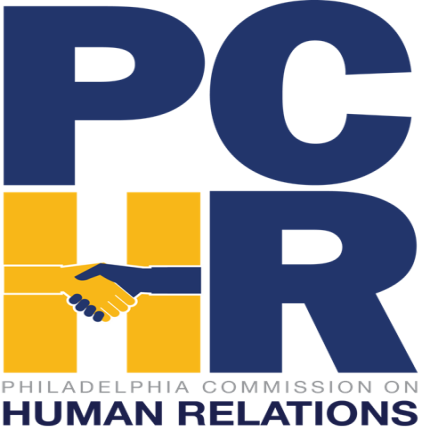 The FPO – § 9-1104 Unlawful Housing Practices
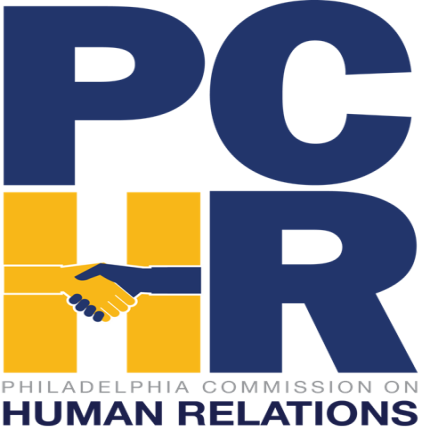 Also prohibits:

Use of limitations or quota systems
Property transfers designed to circumvent the law
The provision of false or misleading info
Aiding & abetting violations
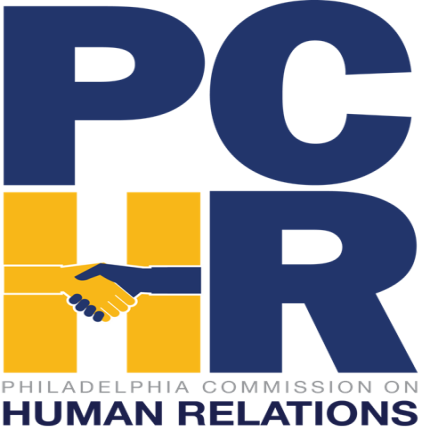 Protected  Classes
Theories of Discrimination
Disparate Treatment:  Landlord treats a specific protected class differently from others.  
Respondent fails to rent to Black or Latino applicants who have a criminal records but rents to similarly situated White applicants with criminal records.


Disparate Impact:  Landlord has a facially neutral policy or practice which disproportionately impacts a specific protected class. 
Refusing to renew lease of any tenant that calls 911 more than twice in one year impacts women..
The FPO – § 9-1110Remedies
The FPO – § 9-1109 (1) Exemptions
The FPO – § 9-1104 Additional Unlawful Housing Practices
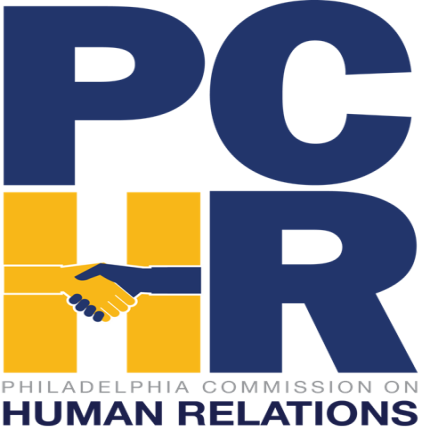 Also prohibits:
Failure to post appropriate notices

Soliciting a property for sale or rental after the homeowner expresses desire not to sell or be solicited or appears on the Do Not Solicit List

Accepting  applications before providing a uniform written rental screening criteria and adhere to all requirements of Renters Access Act
Section 9-810 Renter’s Access Act
Establishes new limitations on what a landlord may review when considering a rental application
Landlord must post Uniform Screening Criteria 
Can be screened for:
Rental History 
References
Evictions within the last 4 years 
Relevant Credit history
Income 
Relevant Criminal History 
ID verification 

Cannot use only: 
Credit score or tenant screening score 
Eviction record

Cannot be Screened for 
Evictions more than 4 years prior 
Evictions did not end in judgment for the landlord 
Evictions withdrawn or marked satisfied or sealed
Evictions filed during Covid  emergency period 
Failure to Pay rent or utility bills during Covid emergency period
Section 9-810 Renter’s Access Act Continued
If a landlord rejects an application landlord must: 
notify applicant in writing or electronically within 3 business days
provide the applicant a written explanation of why the tenant was  rejected.
provide copy of any third-party report used to make decision to reject application

Establishes a dispute process whereby the tenant may challenge the rejection.
Notify landlord with in 48 hours intent to dispute rejection
Within 7 days provide evidence information the landlord relied on inaccurate or incorrectly attributed to tenant or prohibited
provide evidence of mitigating circumstances
Section 9-810 Renter’s Access Act Continued
If  landlord rejects an application landlord must: 
Notify applicant in writing or electronically within 3 business days
Provide the applicant a written explanation of why the tenant was  rejected.
Provide copy of any third-party report used to make decision to reject application
If violation found tenant may file applicant may file claim in court. 
Remedy:
Landlord must offer rejected applicant next available dwelling of comparable size and rental price.
Exceptions: 
Landlords with 4 or fewer dwelling within Philadelphia exempt from requirement to offer next available rental unit to rejected applicant
Public housing
THANK YOU!
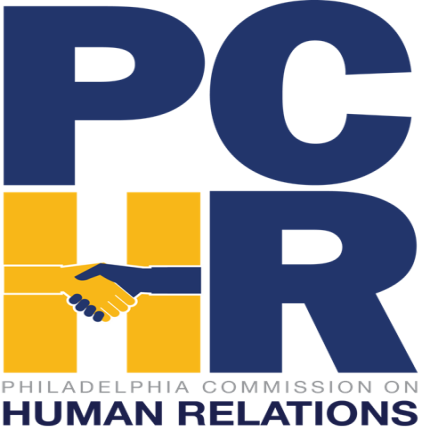 Karen Forman, Esq.
Philadelphia Commission on Human Relations 

www.phila.gov/humanrelations